Evidence for Enhancement:Engaging Student and Staff Voices
Dr Liz Austen
Sheffield Hallam University
October 2018
Introductions and Overview
Engaging student voices responsibly
Digital storytelling student voices
Digital storytelling staff voices
Integrating student and staff voices
Ethical principles for engaging studentand staff voices
Engaging student and staff voices
Framed as institutional research/evaluation (voices become data)
Needs clears aims and objectives
Scoping of previous research and existing data necessary
Must be conducted ethically
Student voices:  A typology
student voices as data
benchmarking student voices
student voices as evaluation of experience
student voices for quality enhancement
student voices for organisational development
students researching student voices
student voices for scholarship
Student learning analytics
Student surveys
Student evaluations
Reflections and pilot studies
Evaluations of impact
Student research
Staff research
Austen 2018
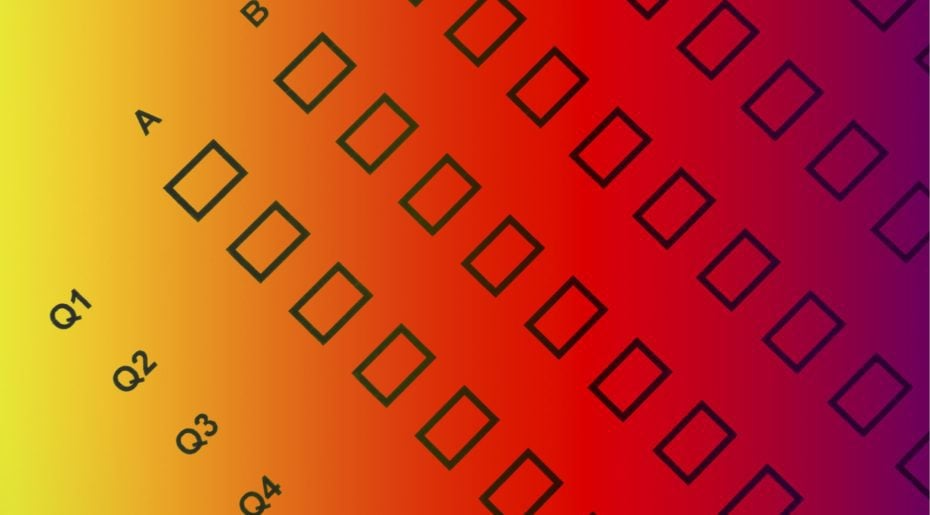 Concerns with current practices
Proxy measures for student voices
Big data and objective measures of voices
Misrepresentative voices
Use and abuse of student voices
Volume, repetition, exploitation
Marginal concerns for ethics
Austen 2018
Principles for methods of engaging studentand staff voices
Innovative
Dialogic
Empowering
Accessible
Inclusive
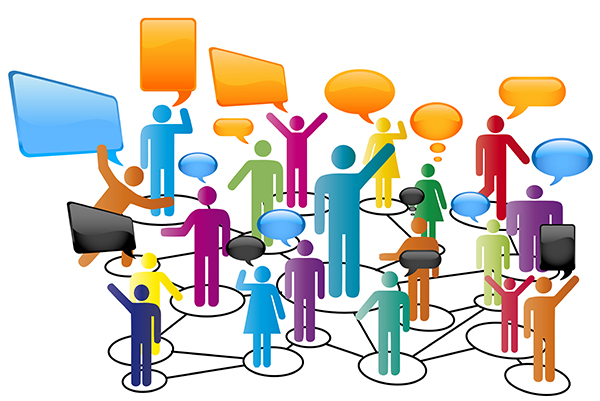 Digital storytelling
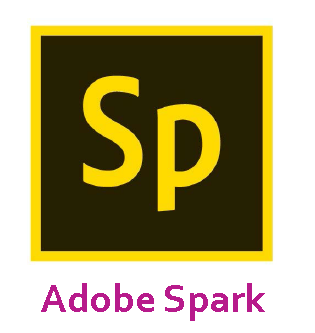 Controlled by the student/staff
Various software options
2-3 mins in length
Still images (photo/icon) 
Text effects
Optional background music 
Recorded narration (optional)
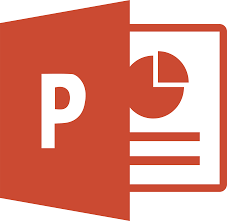 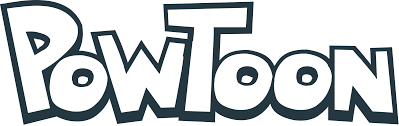 Digital Storytelling Student Voices
Digital Storytelling Library
https://blogs.shu.ac.uk/steer/digital-storytelling-shu/studentvoices/
Digital Storytelling Toolkit 
http://www.yorkshireuniversities.ac.uk/digital-storytelling
Possible utility?
To build a social presence in online environments
As inclusive (non text based) assessments
As a reflective processes within PDP *
To encourage social reflection through peer critique
To provide formative reflection (e.g. prior to presentations)
To build course identity within induction/transition activities
To enable hidden voices to better understand student experiences *
To evidence graduate/employability attributes within institutional awards *
To develop relationships within academic support/advising initiatives *
To evidence learning gain
Digital Storytelling Staff Voices
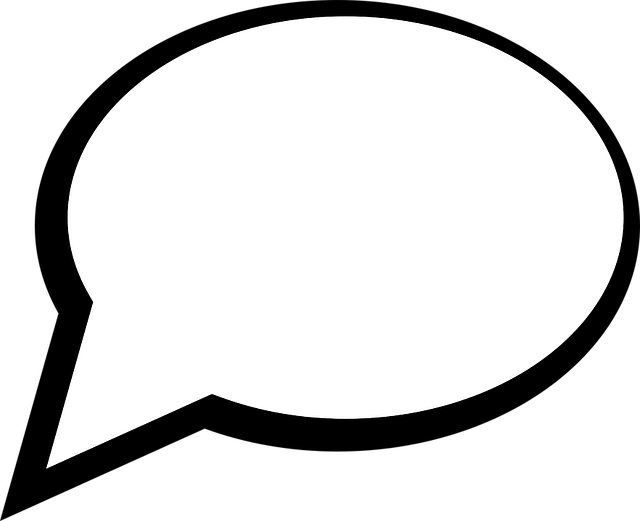 Institutional research stories
Staff reflections on strategic priorities
NB. Digital stories can also be used as 'triggers' for discussions or data collection
Integrating student and staff voices
Consider power dynamics between student and staff
Position students as co-designers/producers/researchers
Be solution focused and appreciative
Allow some time and safe space for 'off-loading' 
Consider any restrictions which may limit action by staff
Class of 2020: An integrative longitudinal approach to addressing retention in HE
Possible utility?
Institutional insights and evidence base for change (e.g. assessment and quality process)
Periodic review of programmes
Students/staff committees and course/module enhancement processes
Ethical principles for engaging studentand staff voices
Using the typology, define the parameters of the data collection as either service evaluation or research.
Follow British Educational Research Association (BERA) guidelines, playing close attention to beneficence and non-maleficence. 
Consider how you can build in co-design methodology with students (e.g. participatory research/action research) which shifts the dynamic from data source to co-researcher.
Explore voices you might not want to hear, you don’t normally hear, or have a tendency to exclude , but consider the impact on small cohorts or over-targeted samples.
Use well-crafted consent forms and information sheets (GDPR compliant) which are free from academic jargon.
Accompanying Resources
How to ..... …..produce digital stories with students and staff in higher education
Example Consent Forms and Information Sheet
Engaging Student Voices: Ethical Checklist

References
Austen, L. (2018) ‘It ain’t what we do, it’s the way that we do it’ – researching student voices, WonkHE, 27th, Feb 2018, available at http://wonkhe.com/blogs/it-aint-what-we-do-its-the-way-that-we-do-it-researching-student-voices/
Austen, L. & Jones-Devitt , S. (2018) Observing the observers: Using digital storytelling for organisational development concerning ‘critical Whiteness’, Advance-HE, available at https://www.lfhe.ac.uk/en/research-resources/research-hub/small-development-projects/sdp2018/sheffield-hallam-university-po.cfm 
Jones-Devitt , S. & LeBihan, J. (2018) Use and Abuse of the Student Voice: Leaders’ Responsibilities for Making Positive Use of Student Evaluations of Teaching in Higher Education, : https://www.lfhe.ac.uk/en/research-resources/publications-hub/index.cfm/SDP2017-05
Evidence for Enhancement:Engaging Student and Staff Voicesl.austen@shu.ac.uk@lizaustenbooth   www.blogs.shu.ac.uk/steer @SHU_StEERMade with images from:PixabayWikimedia CommonsWonkhe
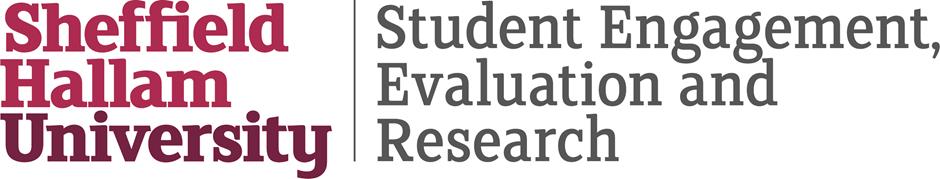